Enhetssida 2.0
Massor med punktlistor…
Gunilla Eneroth
Enhetssida 2.0 – Enklare, roligare, bättre koll
Just nu
Test, få allt på plats, men också fortsatt utveckling.
Testerna går bra
Tar fram utbildning, manualer och instruktioner
Snart 
Pilotprojekt är idrott och förenings simhallar och gym.
Piloten försenad på grund av bland annat uppgraderingen och kör igång i  slutet av maj. Och går allt som planerat är enhetssidorna från piloten klara och publicerade i början av juni.
HÅLLBAR STAD – ÖPPEN FÖR VÄRLDEN
2
Tidplan
Stadsdelsförvaltningarna kan börja beställa nya enhetssidor i maj, som vi levererar från och med juni. 
Vi räknar med att komma igång med utbildningar och arbete för er i verktyget från och med mitten av juni (vecka 25). Försening med två veckor sedan förra mötet.
Övriga förvaltningar kan beställa från och med juni.
HÅLLBAR STAD – ÖPPEN FÖR VÄRLDEN
3
Beställningar
Nytt beställningsformulär klart.
Nytt jämfört med tidigare formulär är att ni ska ange: 
vilken verksamhet det rör sig om (mallpaket eller ej)
serviceguides-id för enheten (finns i utskickade listor)
personer som ska ha fakta- och publiceringsansvar

Skulle ni behöva en ny enhetssida enligt gamla mallen använder ni det nya formuläret.
HÅLLBAR STAD – ÖPPEN FÖR VÄRLDEN
4
Utbildning
Utbildning i workshopform
I första hand för förvaltningsredaktörer
I andra hand för redaktörer, som kommer att jobba mycket med att skapa enhetssidor

Först en introduktion, sedan jobbar ni med era egna sidor med stöd från oss. Beställ aktuell enhetssida två veckor innan workshoptillfället.
Tider för workshops inbokade i juni, augusti och september.
HÅLLBAR STAD – ÖPPEN FÖR VÄRLDEN
5
Förbered er 1
Titta igenom era enhetssidor, fundera på:
om någon enhetssida inte längre behövs, eller om informationen ska finnas på annan plats, till exempel på kategorisidorna eller förvaltningsidan. Ni har fått listor per förvaltning.
om ni vill lägga till något innehåll
vilka kontaktuppgifter som är viktigast, undantag mallpaketen.

Givetvis ska ni också tänka på det som ingår i underhållsåret, som att innehållet är uppdaterat och begripligt, att länkar är rätt formulerade och att dokument är tillgänglighetsanpassade.
HÅLLBAR STAD – ÖPPEN FÖR VÄRLDEN
6
Förbered er 2
Navigering
Gruppera så uteslutande som möjligt (se exempel)
Döp sidorna konsekvent, till exempel "Träna" följs av "Simma och bada", inte "Träna" och "Sim och bad".
För dig med många undersidor, helst inte mer än 7 sidor på samma nivå. 
För dig med många undersidor, du har möjlighet till 3-4 nivåer
HÅLLBAR STAD – ÖPPEN FÖR VÄRLDEN
7
Exempel: gruppera så uteslutande som möjligt
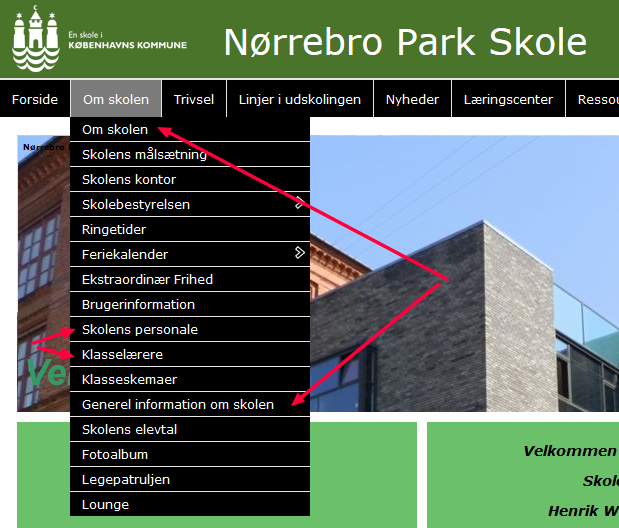 HÅLLBAR STAD – ÖPPEN FÖR VÄRLDEN
8
Nu är det dags att se hur det ska se ut…

Men frågor på det här, som ni ännu inte har ställt?
HÅLLBAR STAD – ÖPPEN FÖR VÄRLDEN
9